Investigate patterns made by joining multiples.
24
1
How would you describe the pattern?
Is it symmetrical?
23
2
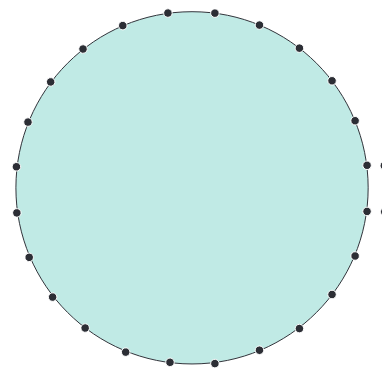 So we join
1 to 2
 2 to 4
 3 to 6
…
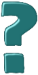 3
22
4
21
5
20
Starting at number 1, we are going to join each point to its double.
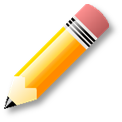 Double 14 is 28.We count on 4 from 24 to where 28 would be, so we join 14 to 4.
6
19
18
7
8
17
We carry on until we reach 24, which joins to itself!
9
16
15
10
11
14
13
12
Double 13 is 26.We count on 2 from 24 to where 26 would be, so join 13 to 2.
1
Year 6